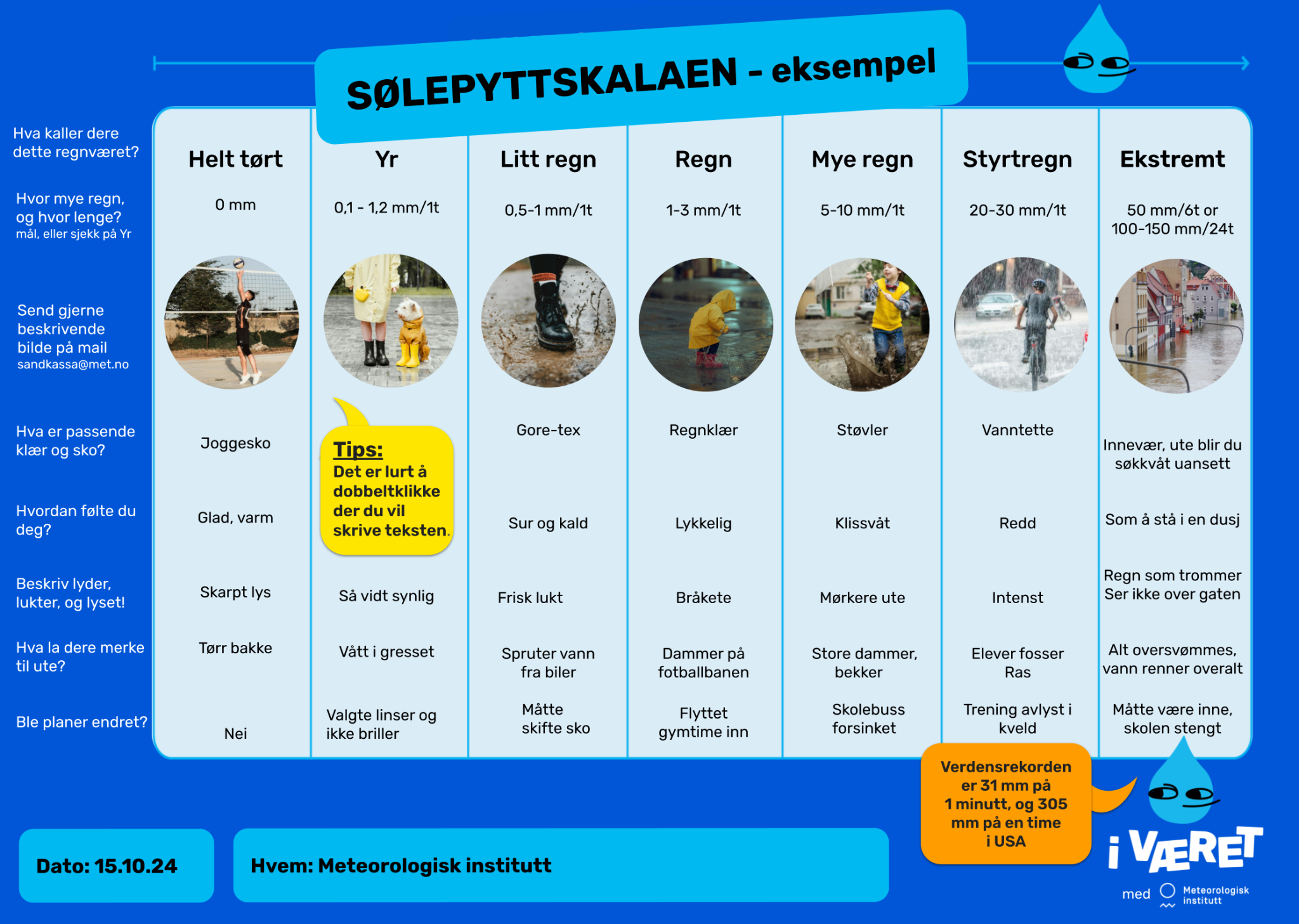 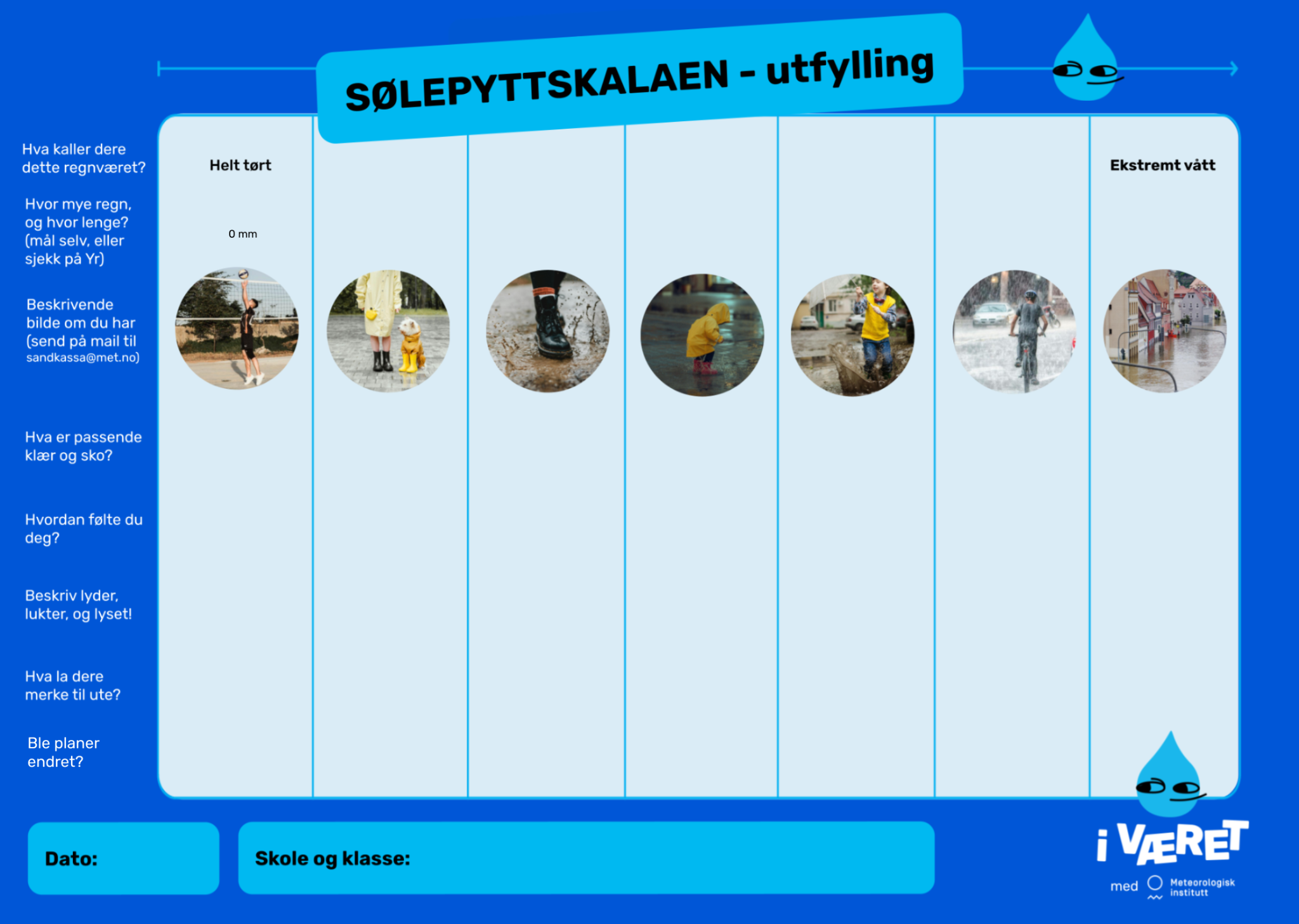 0 mm
mm/t
mm/t
mm/t
mm/t
mm/t
mm/t